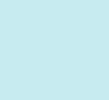 CHÀO MỪNG TẤT CẢ CÁC EM ĐẾN VỚI BÀI HỌC HÔM NAY!
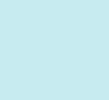 KHỞI ĐỘNG
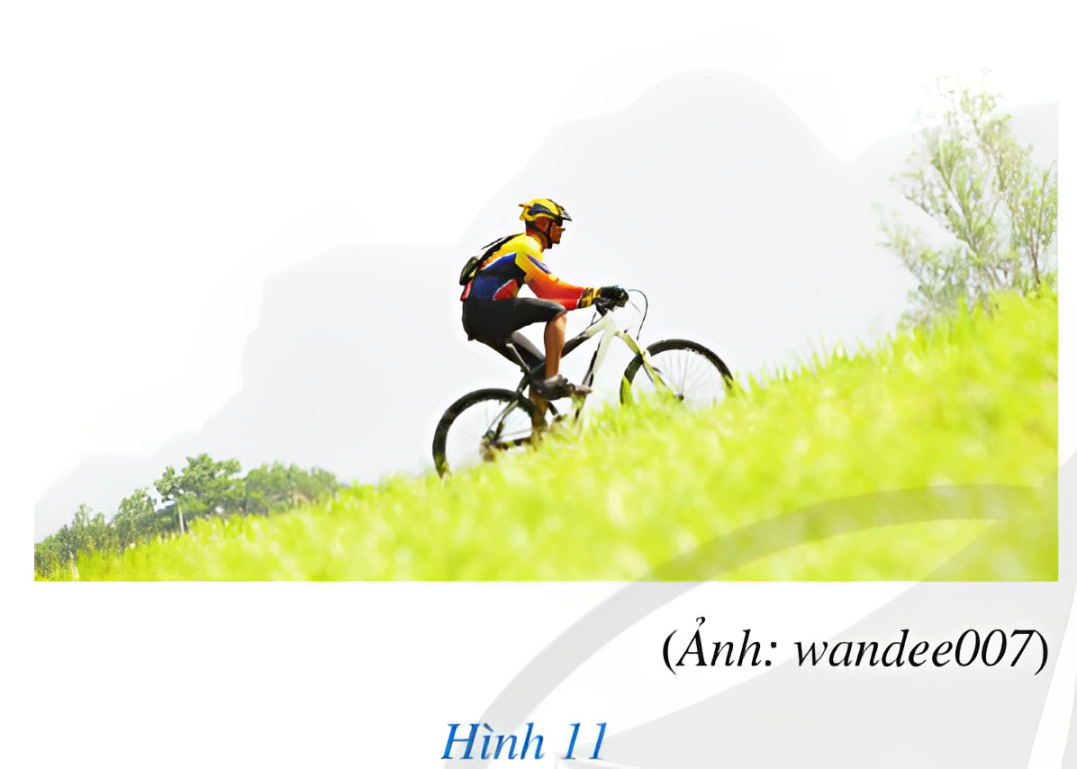 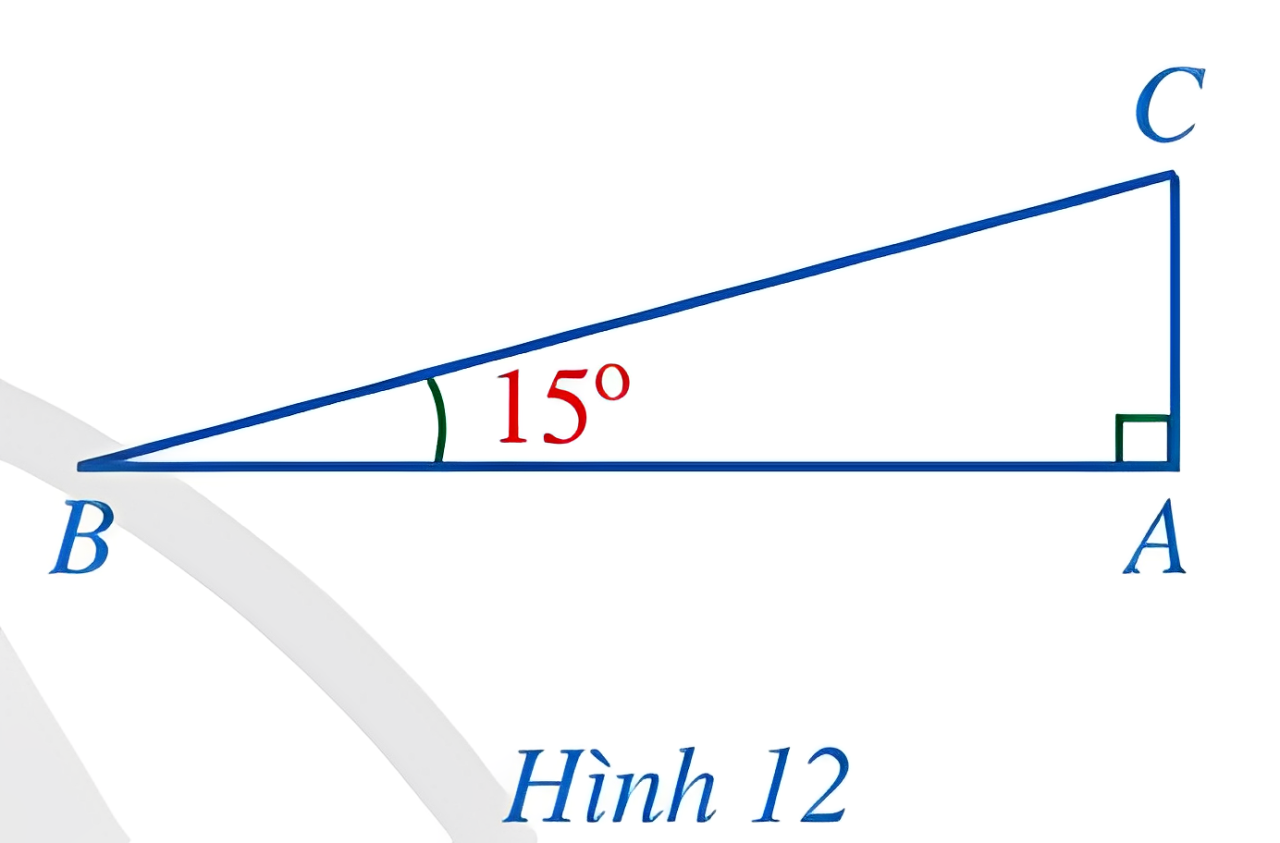 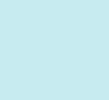 BÀI 2. MỘT SỐ HỆ THỨC VỀ CẠNH VÀ GÓC TRONG TAM GIÁC VUÔNG
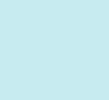 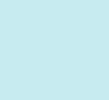 NỘI DUNG BÀI HỌC
Tính cạnh góc vuông theo cạnh huyền và tỉ số lượng giác của góc nhọn
I
II
Tính cạnh góc vuông theo cạnh góc vuông còn lại và tỉ số lượng giác của góc nhọn
Áp dụng tỉ số lượng giác của góc nhọn để giải tam giác vuông
III
I
TÍNH CẠNH GÓC VUÔNG THEO CẠNH HUYỀN VÀ TỈ SỐ LƯỢNG GIÁC CỦA GÓC NHỌN
HĐ 1
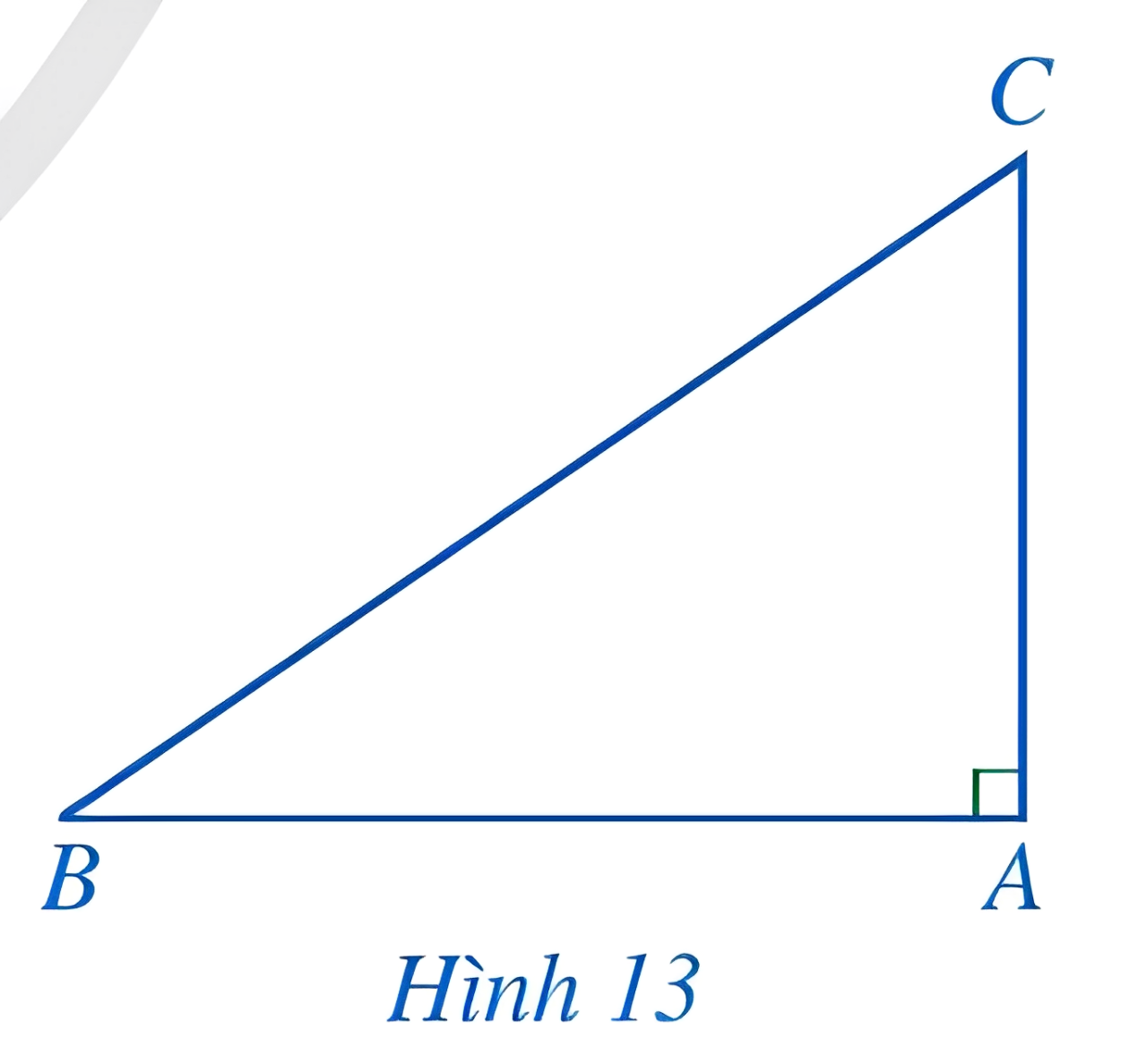 Giải
Định lí
Trong tam giác vuông, mỗi cạnh góc vuông bằng cạnh huyền nhân với sin của góc đối hoặc nhân với côsin góc kề.
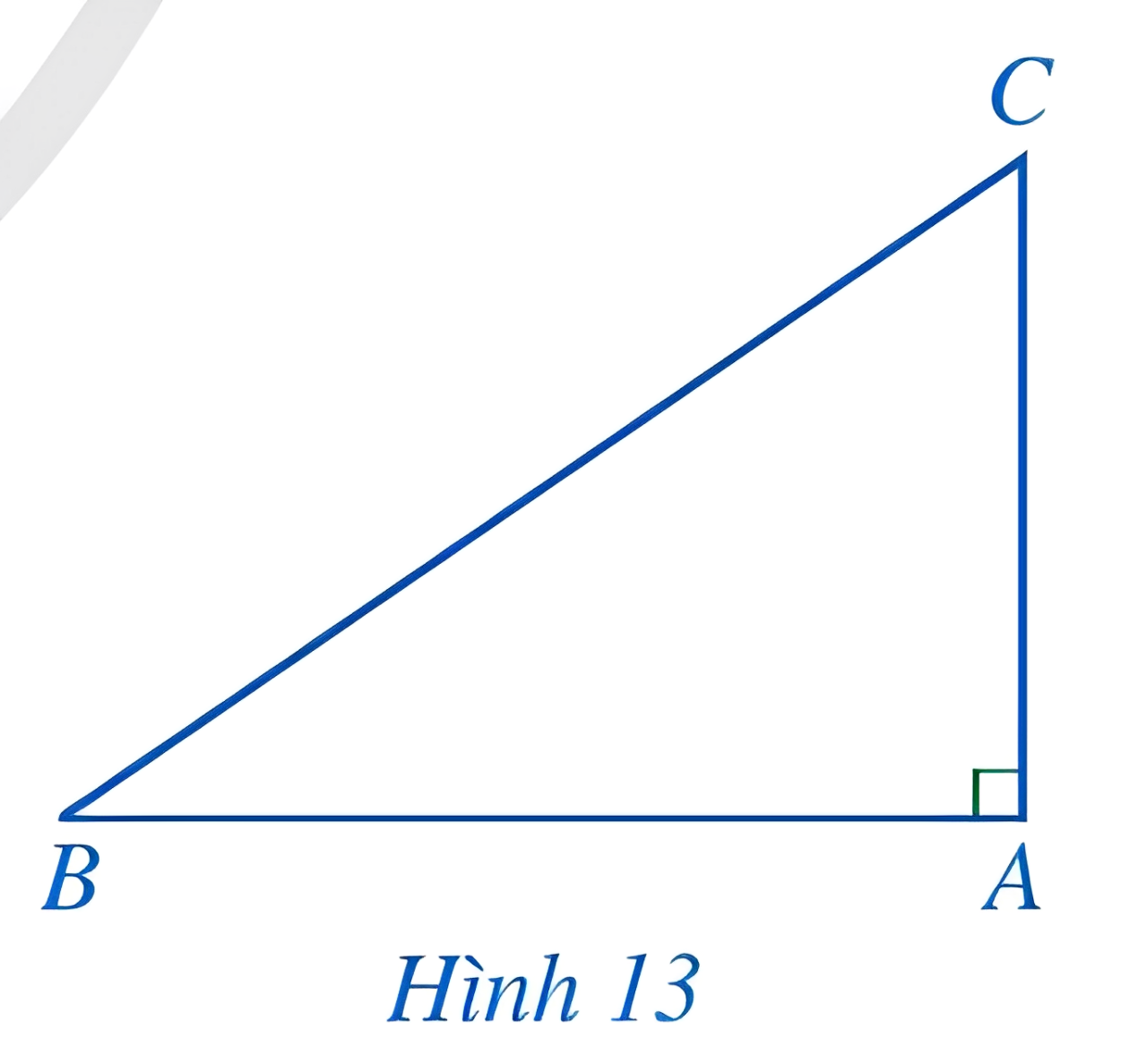 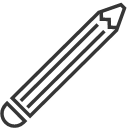 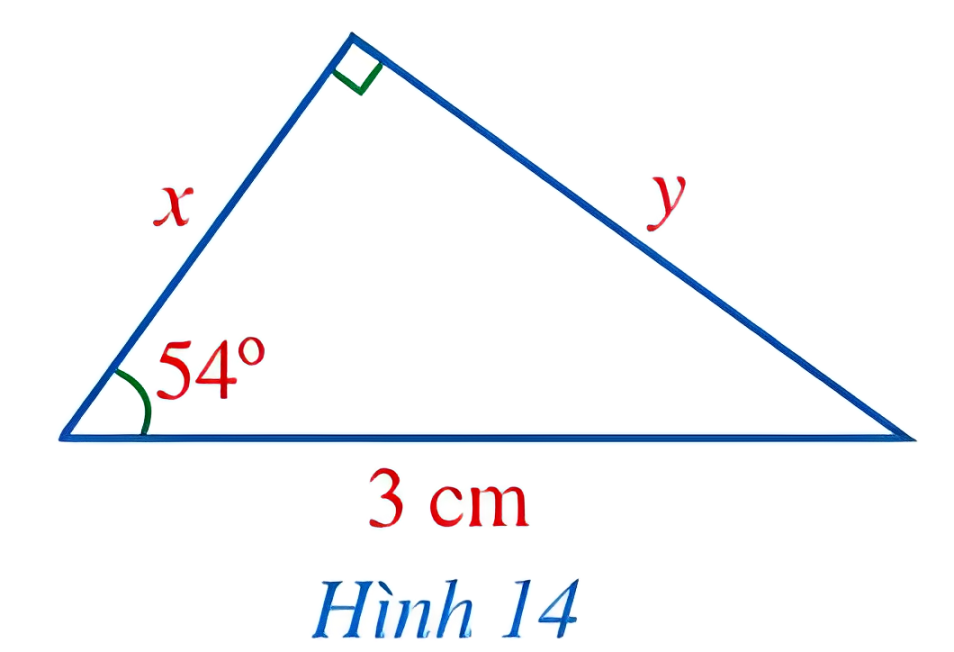 Giải
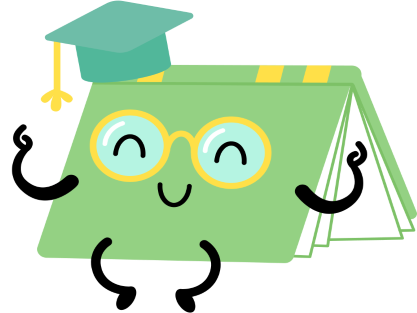 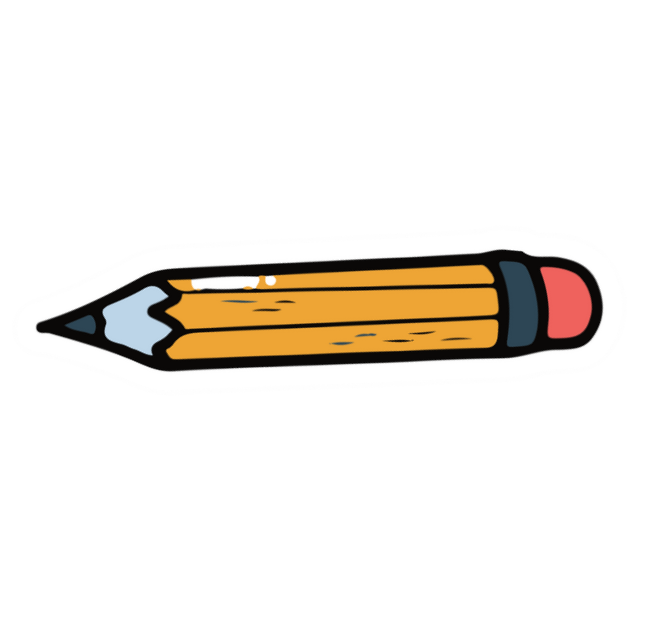 Luyện tập 1
Giải
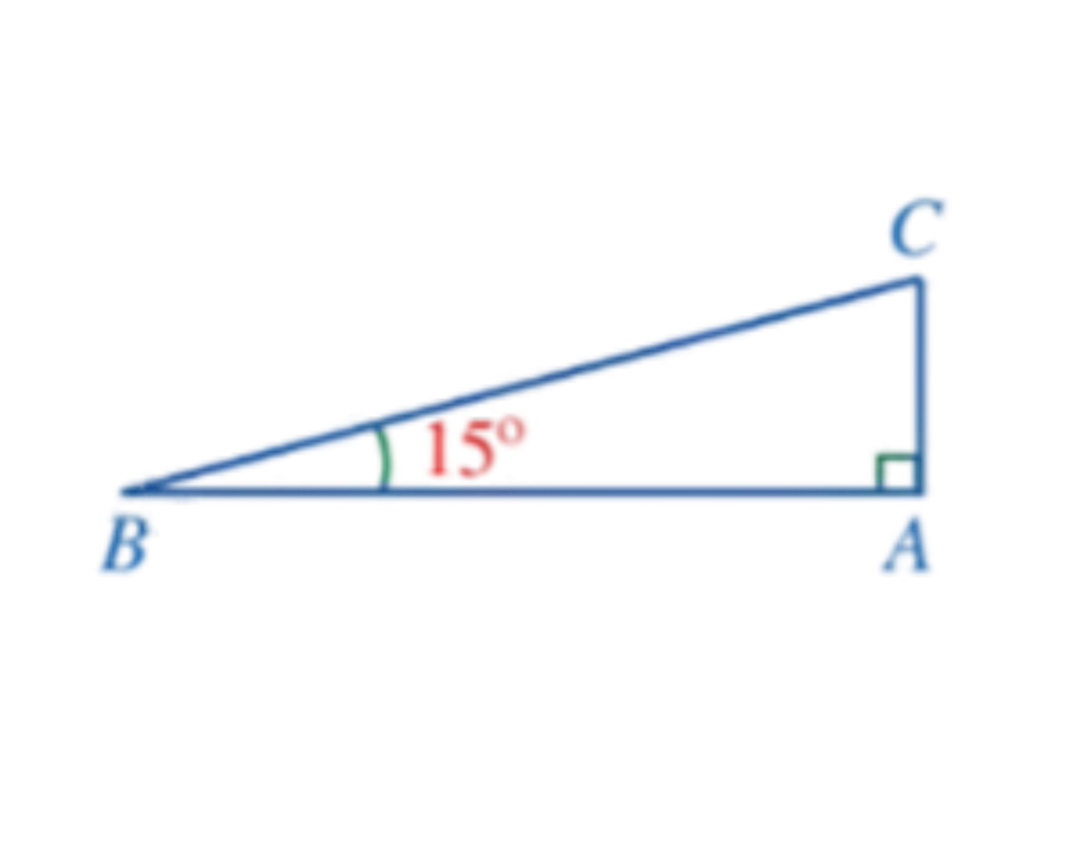 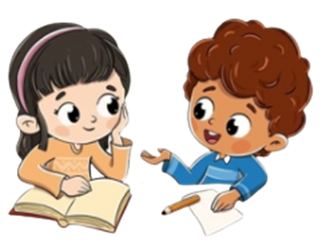 Ví dụ 2:
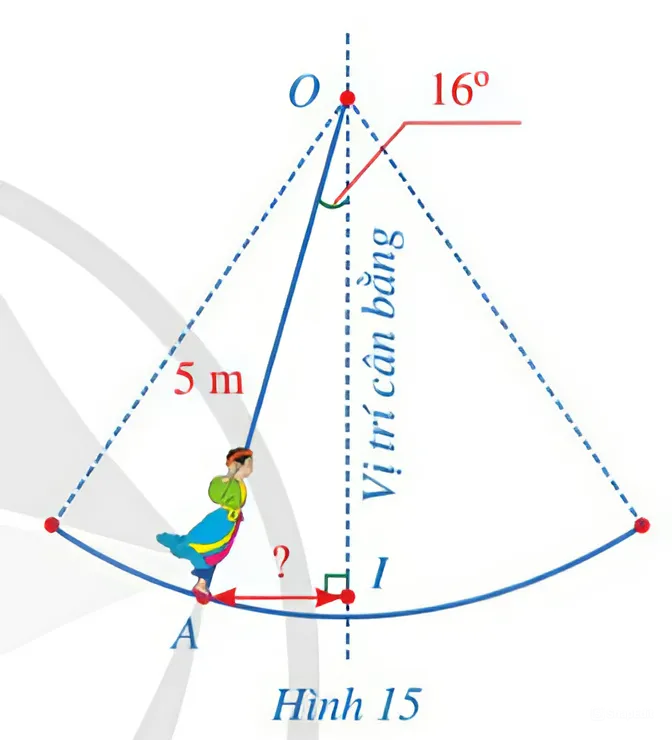 Giải
Ví dụ 3:
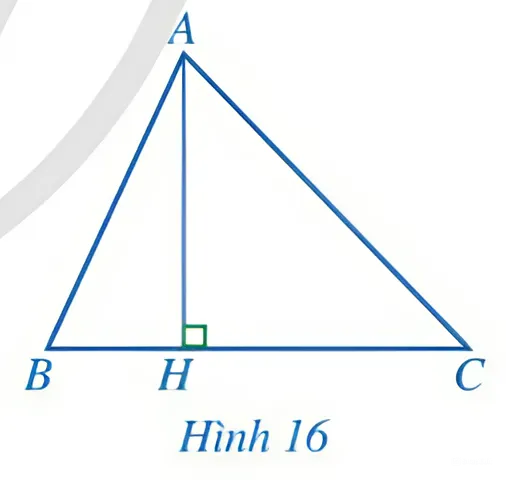 Giải
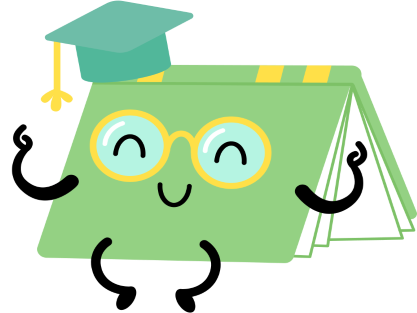 Luyện tập 2
Giải
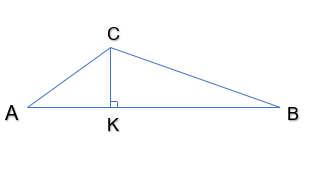 II
TÍNH CẠNH GÓC VUÔNG THEO CẠNH GÓC VUÔNG CÒN LẠI VÀ TỈ SỐ LƯỢNG GIÁC CỦA GÓC NHỌN
HĐ 2
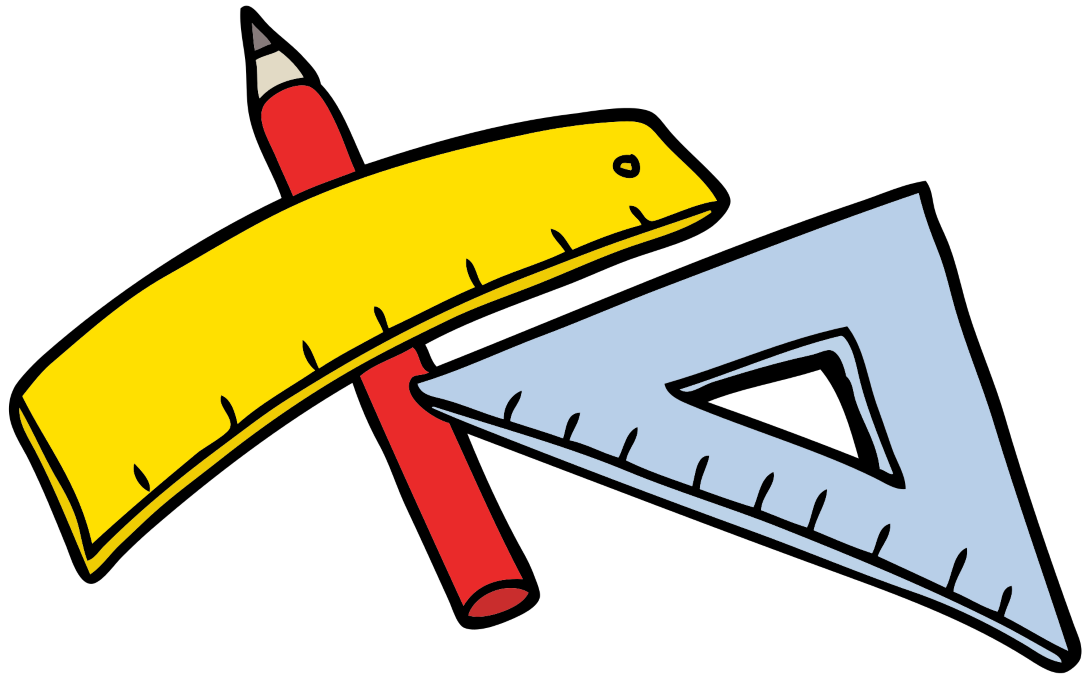 Giải:
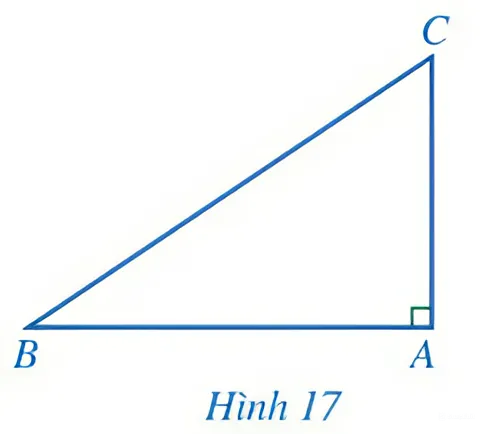 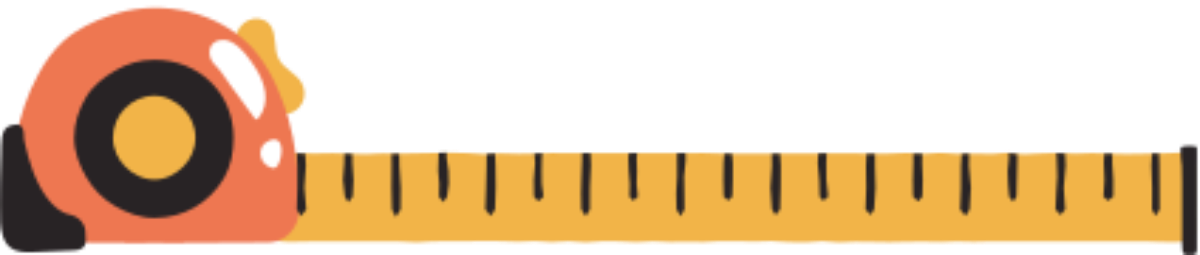 ĐỊNH LÍ
Trong tam giác vuông, mỗi cạnh góc vuông bằng cạnh góc vuông kia nhân với tang của góc đối hoặc nhân với côtang của góc kề.
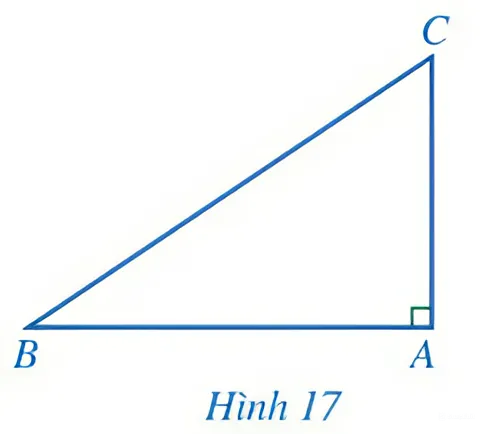 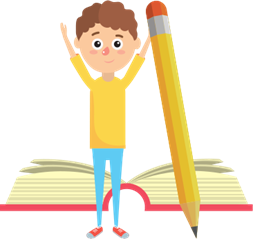 Ví dụ 4:
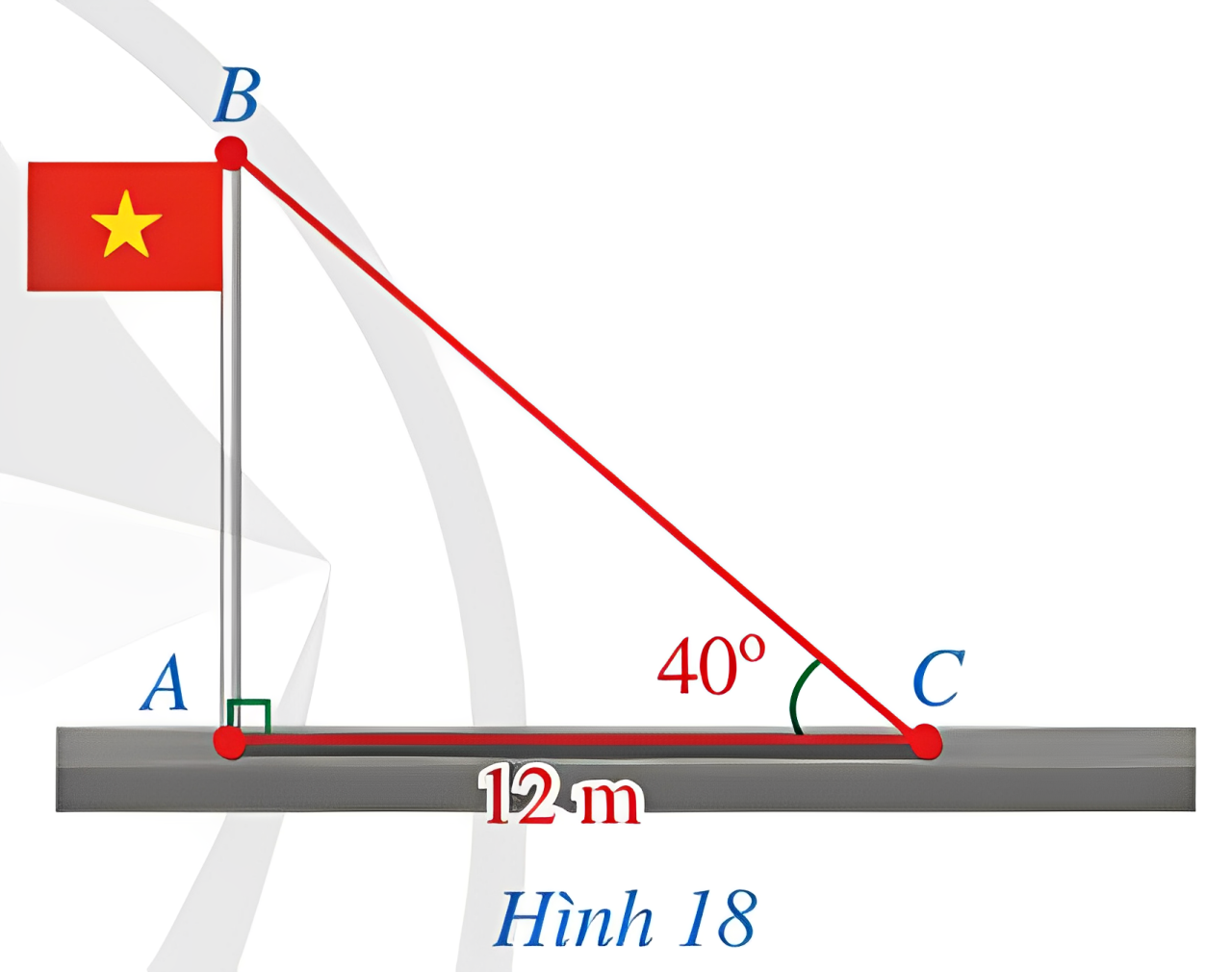 Giải
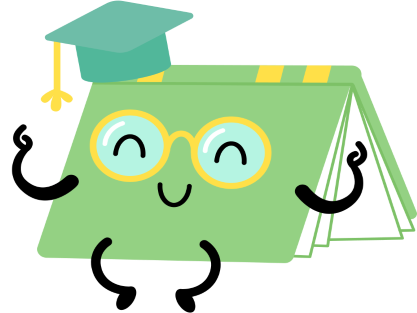 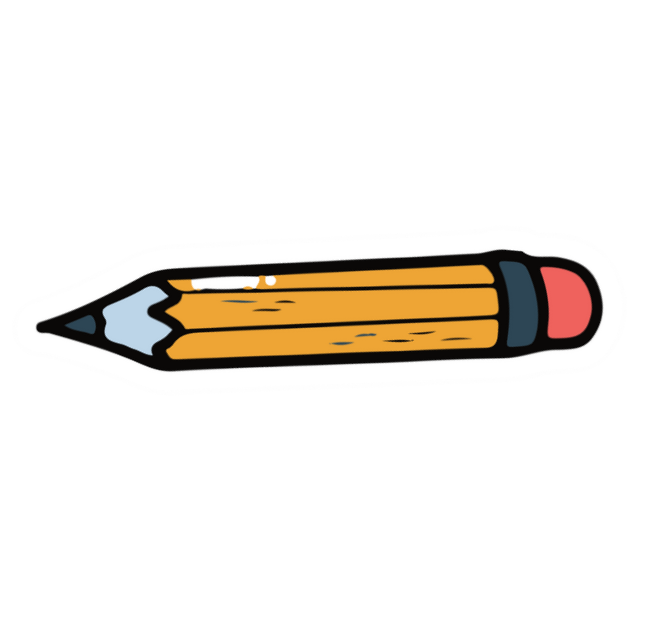 Luyện tập 3
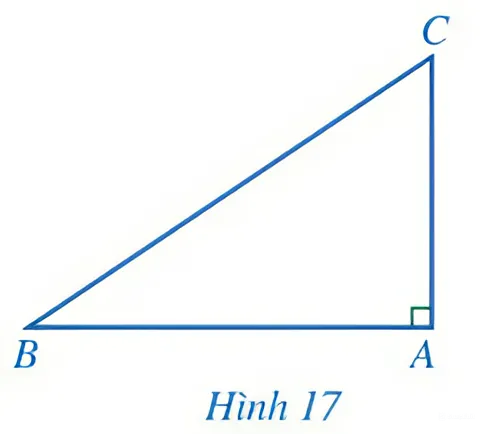 Giải
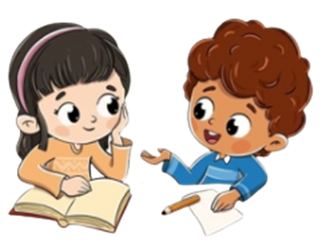 III
ÁP DỤNG TỈ SỐ LƯỢNG GIÁC CỦA GÓC NHỌN ĐỂ GIẢI TAM GIÁC VUÔNG
Trong một tam giác vuông, nếu cho biết độ dài hai cạnh hoặc độ dài một cạnh và số đo một góc nhọn thì ta sẽ tìm được tất cả độ dài các cạnh và số đo các góc còn lại của tam giác đó.
Ví dụ 5:
Giải
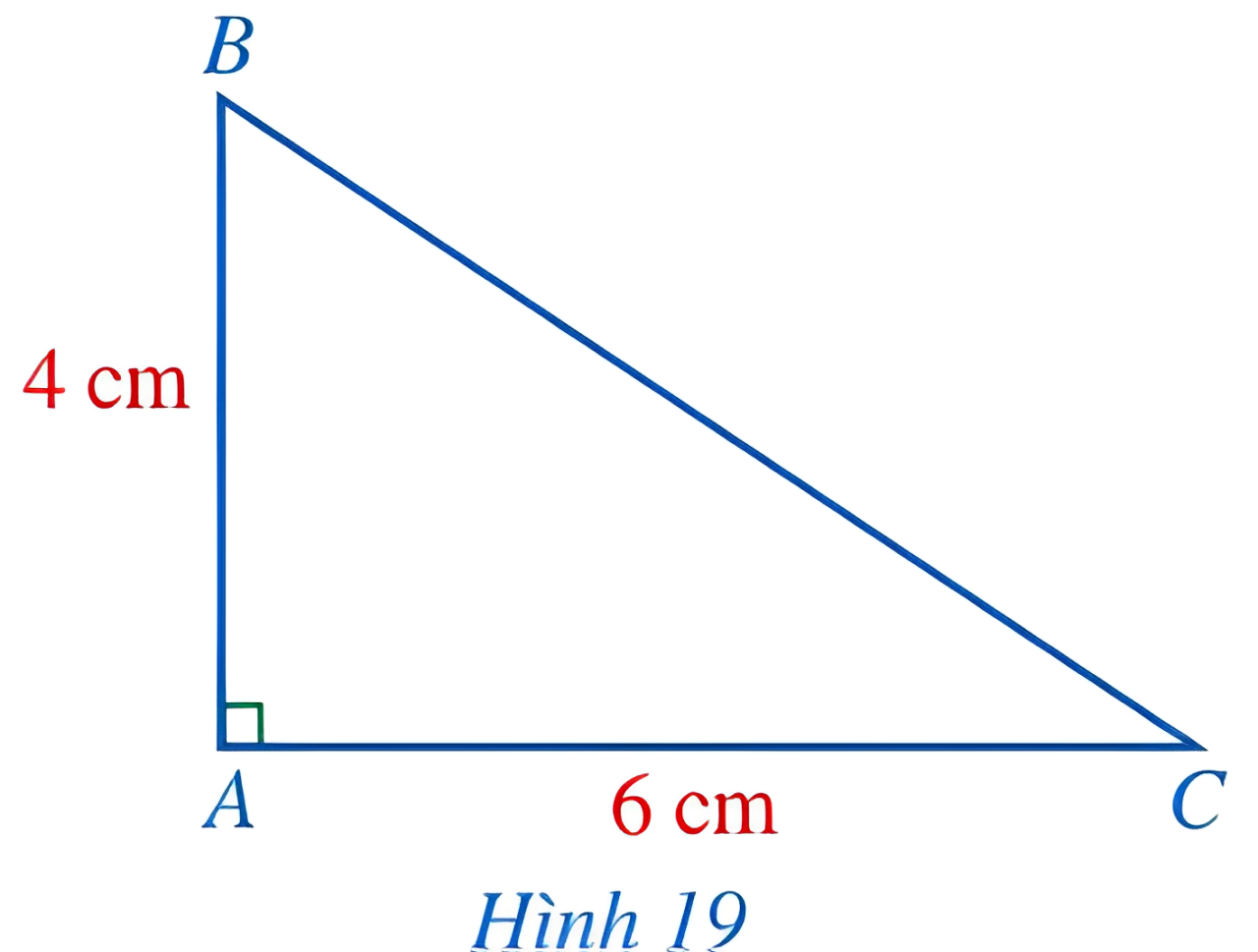 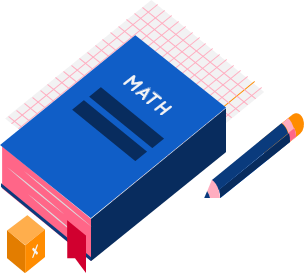 Luyện tập 4
Giải
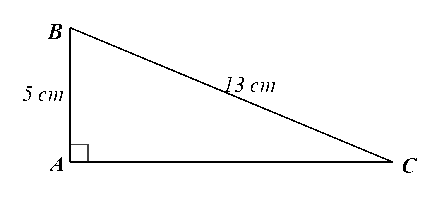 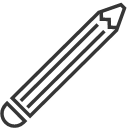 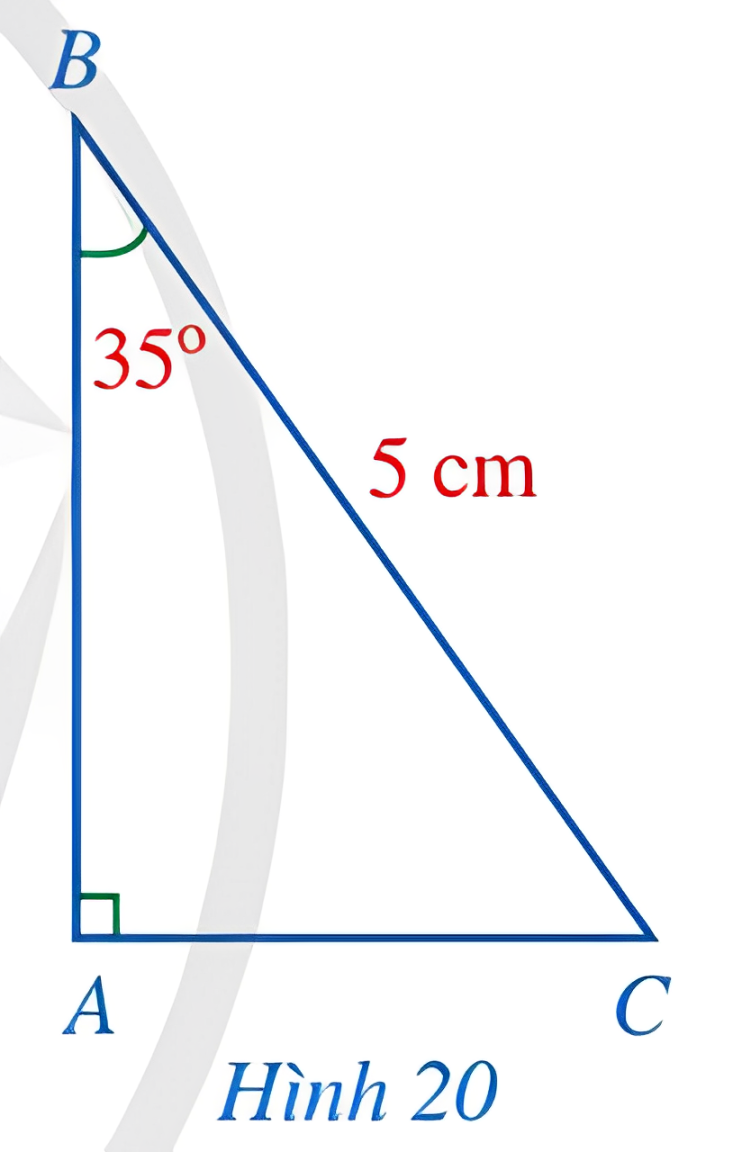 Giải
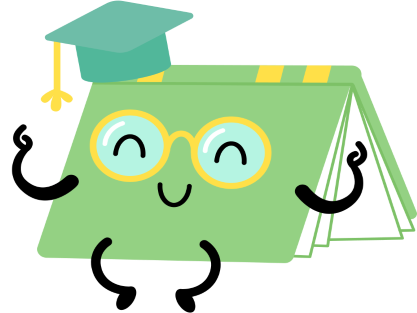 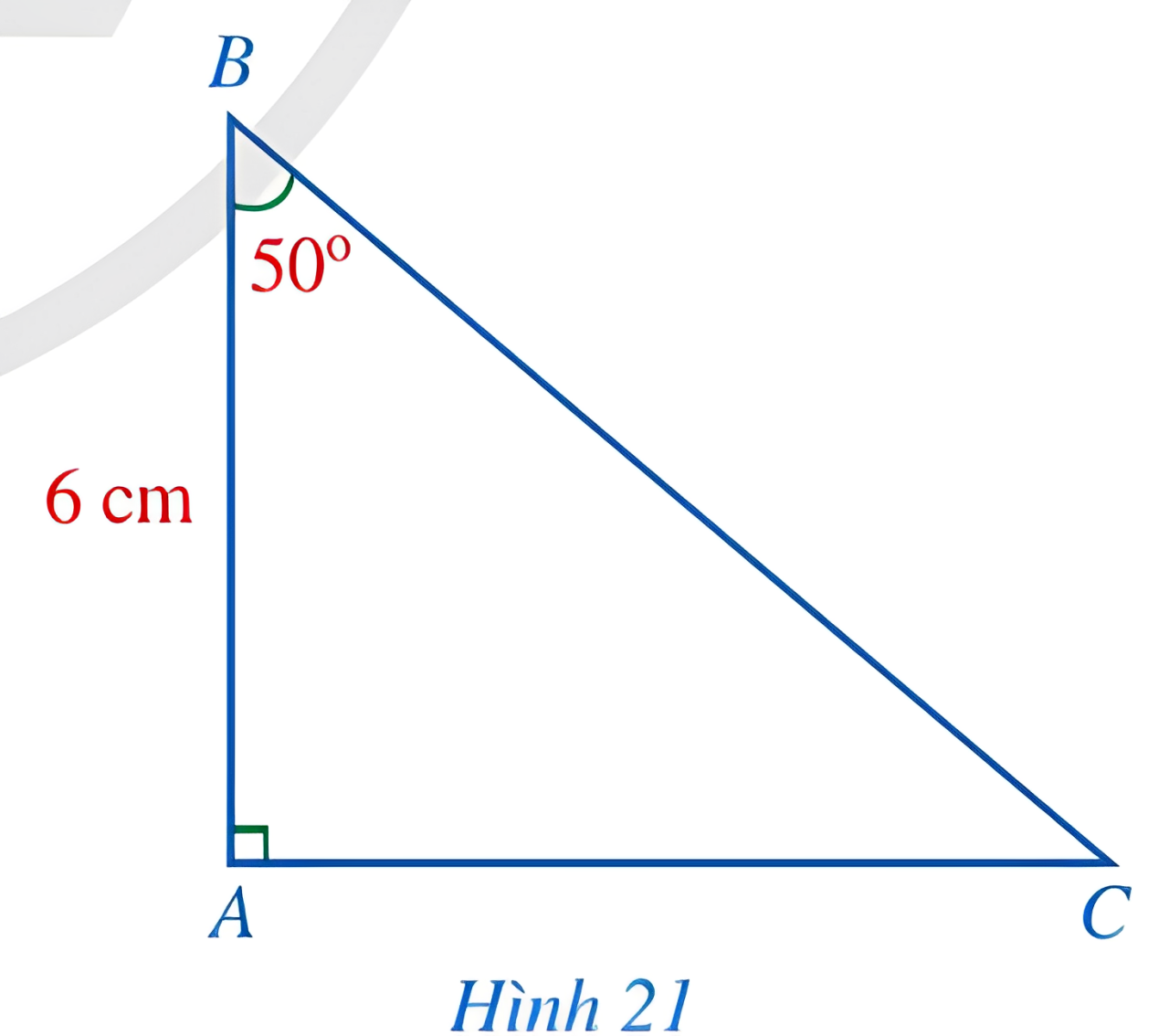 Giải
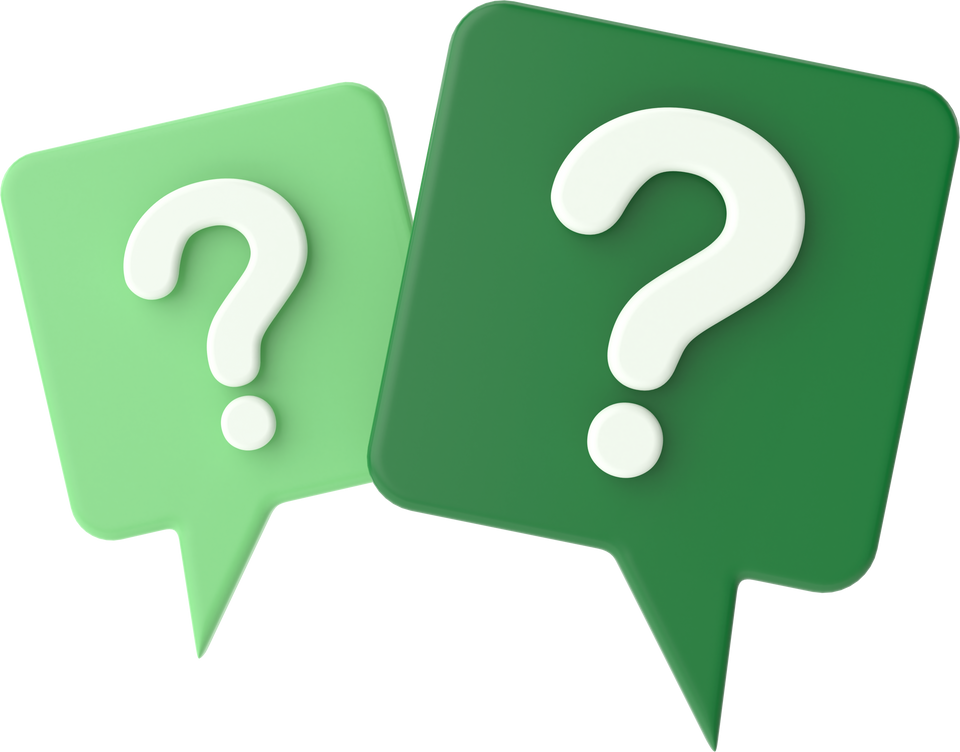 Luyện tập 5
Giải
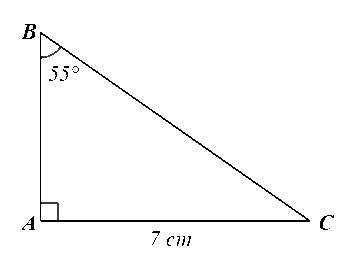 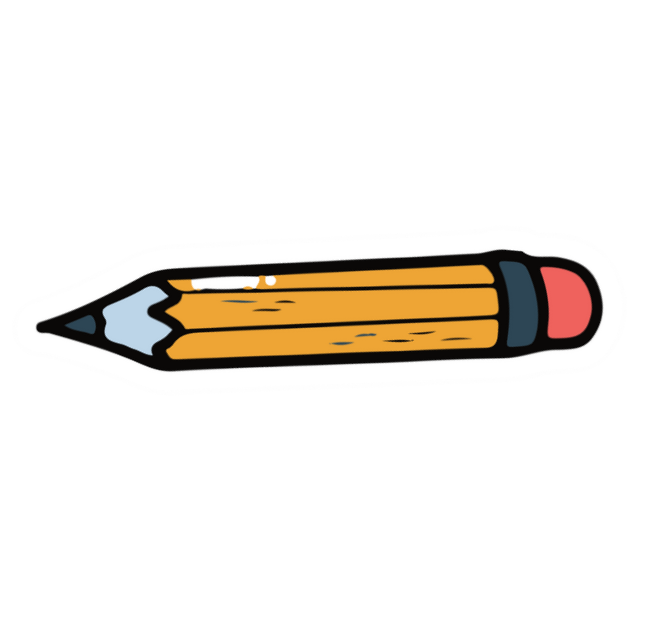 Giải
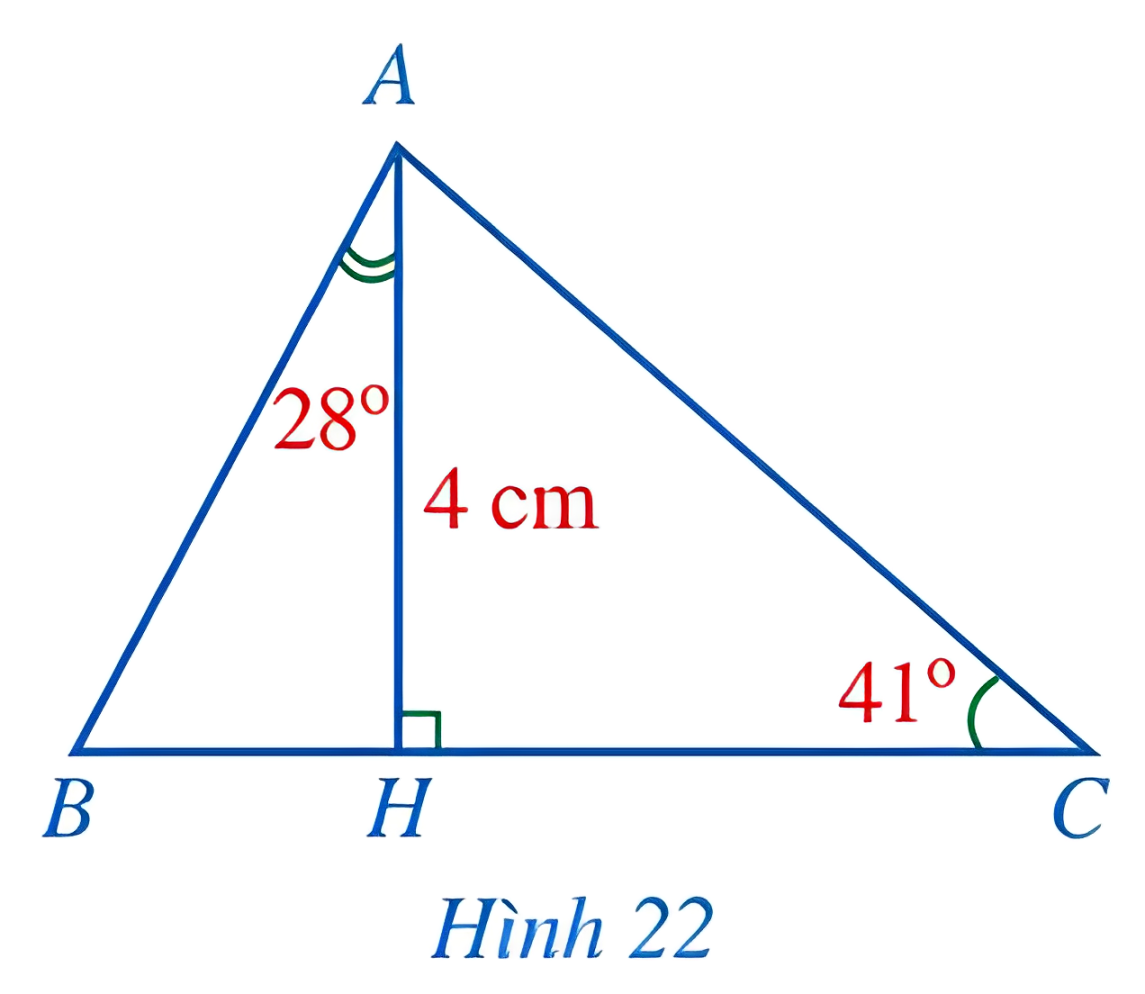 Giải
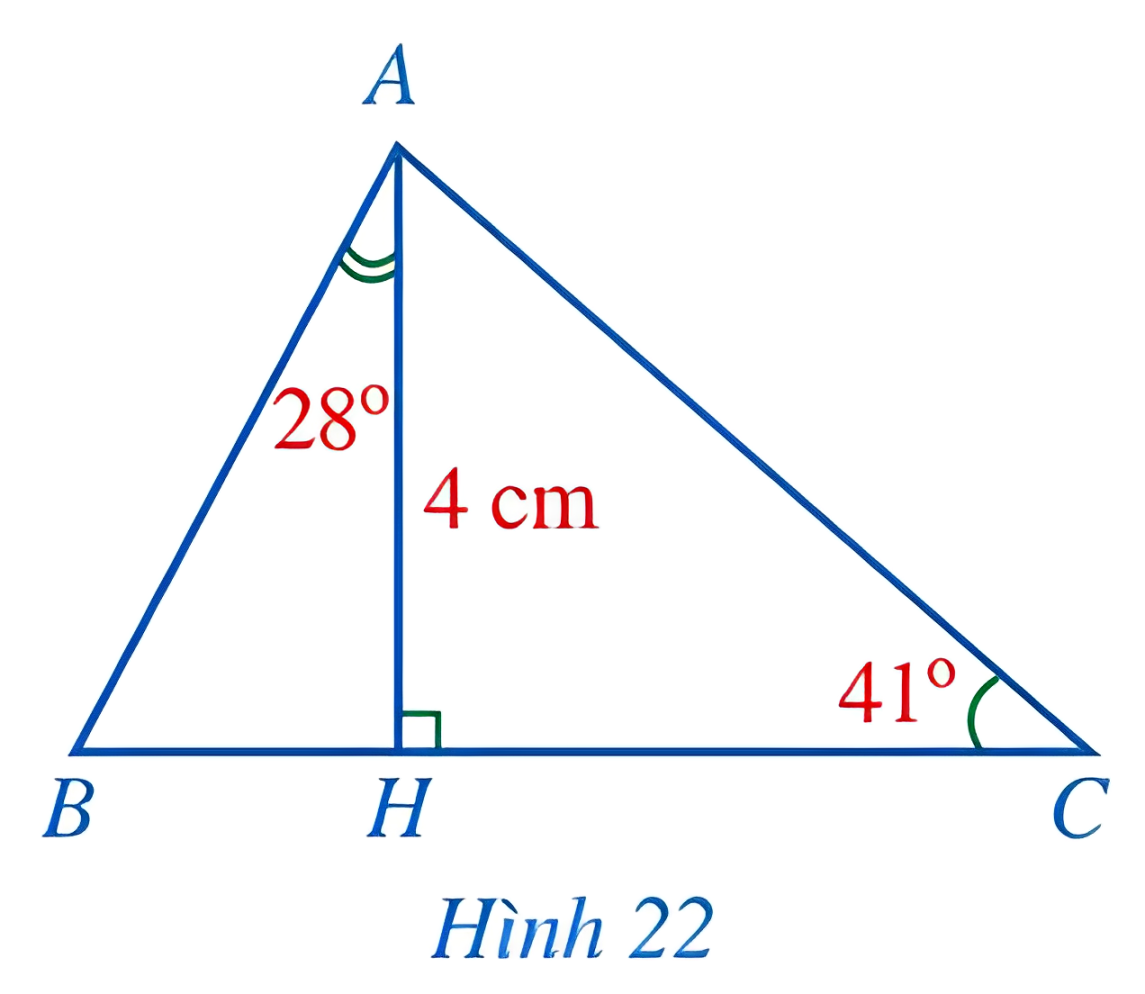 Luyện tập 6
Giải
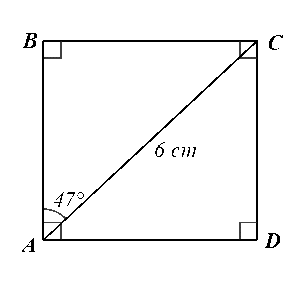 LUYỆN TẬP
LUYỆN TẬP
(câu hỏi trắc nghiệm)
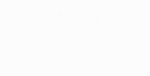 Please keep this slide for attribution
Trò chơi
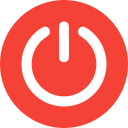 Tấm thẻ may mắn
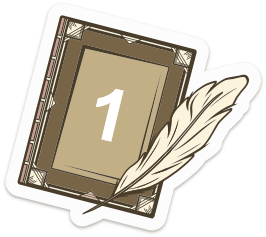 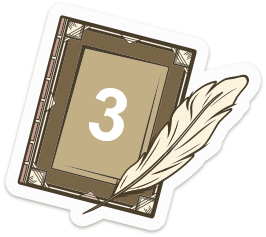 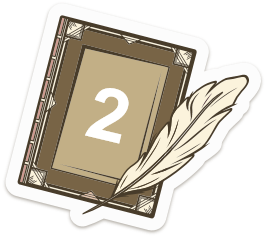 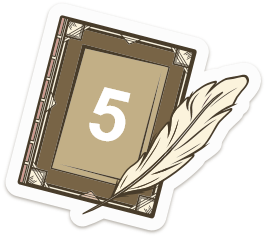 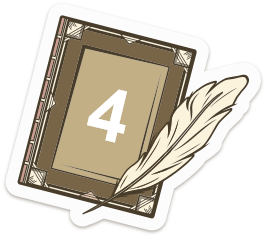 A. 3cm.
A. 3cm.
B. 6cm
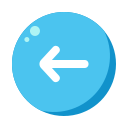 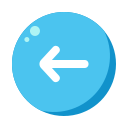 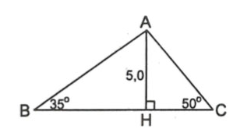 A. 8,7cm.
B. 11,3cm
B. 11,3cm
C. 13,2cm
D. 6,5cm
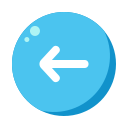 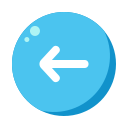 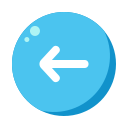 NỘI DUNG 
TIẾP THEO
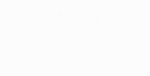 Please keep this slide for attribution
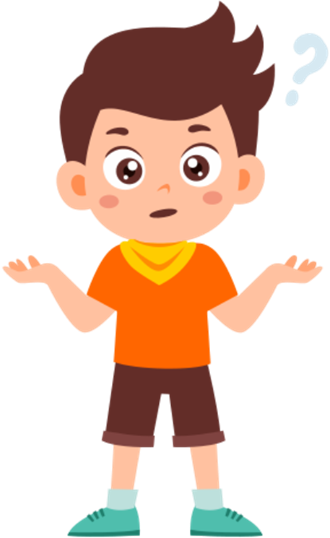 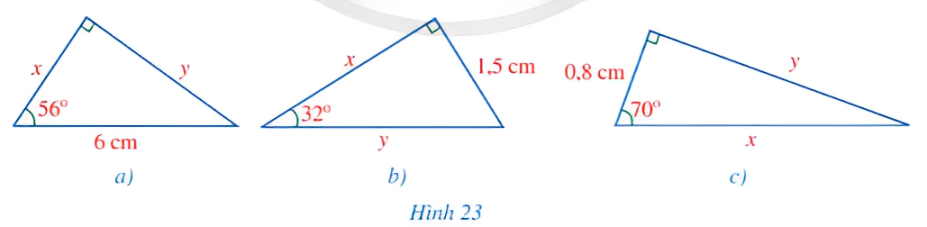 Giải:
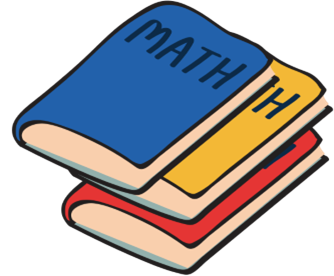 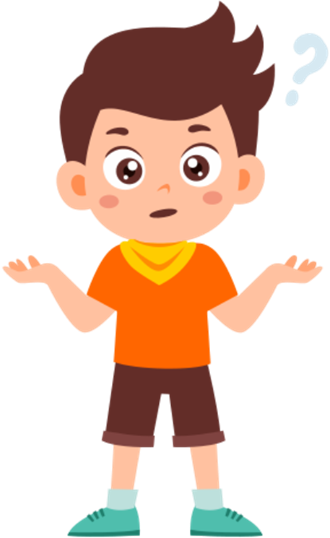 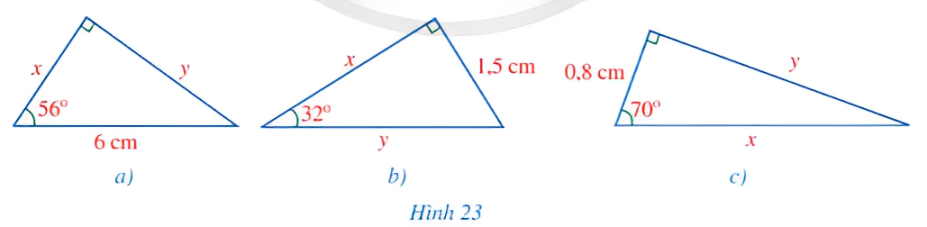 Giải:
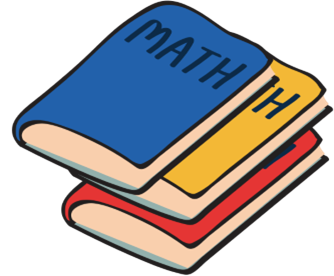 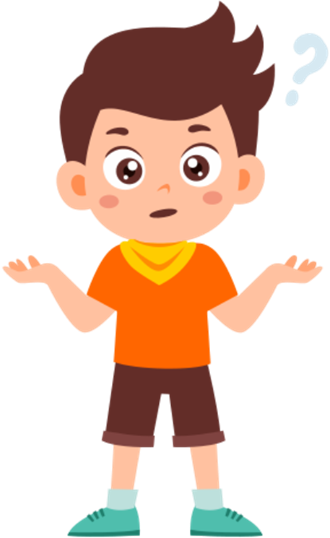 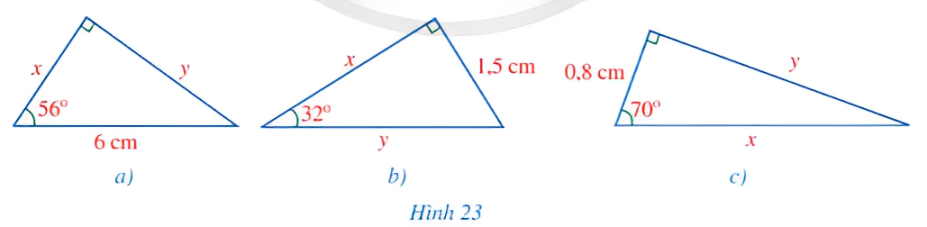 Giải:
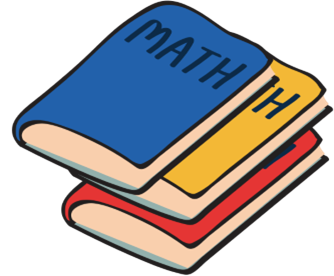 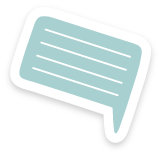 Bài tập 2 (SGK – tr86)
Giải
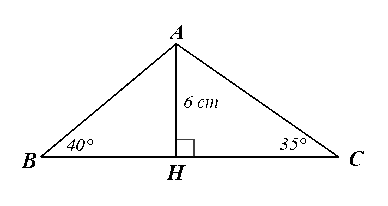 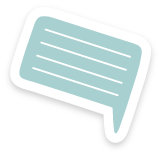 Bài tập 2 (SGK – tr86)
Giải
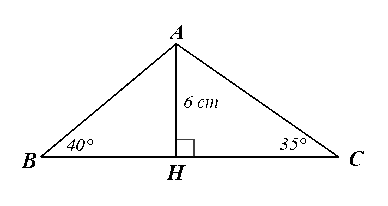 Giải:
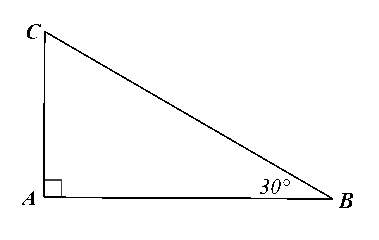 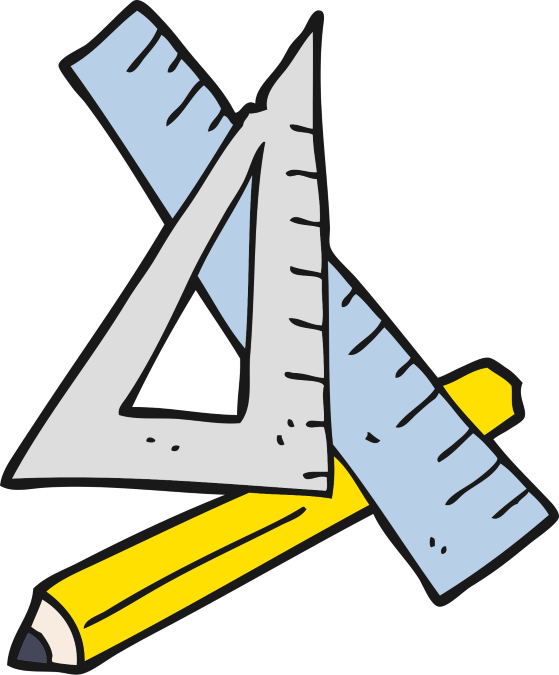 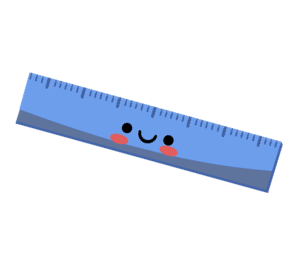 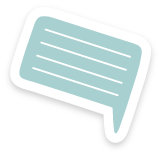 Bài tập 4 (SGK – tr87)
Giải
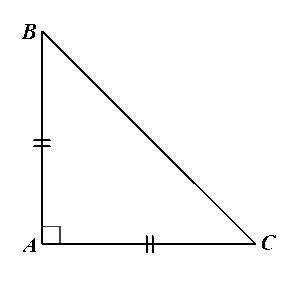 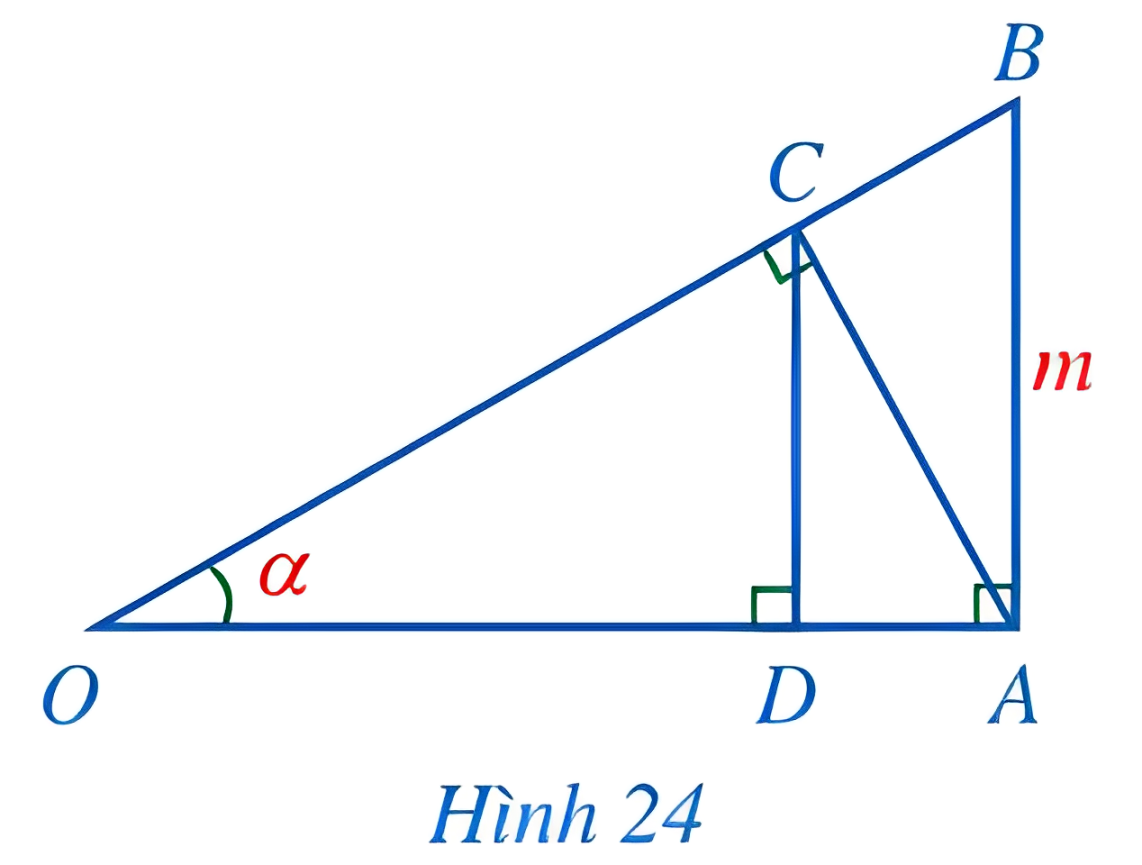 Giải:
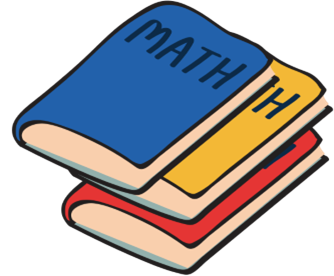 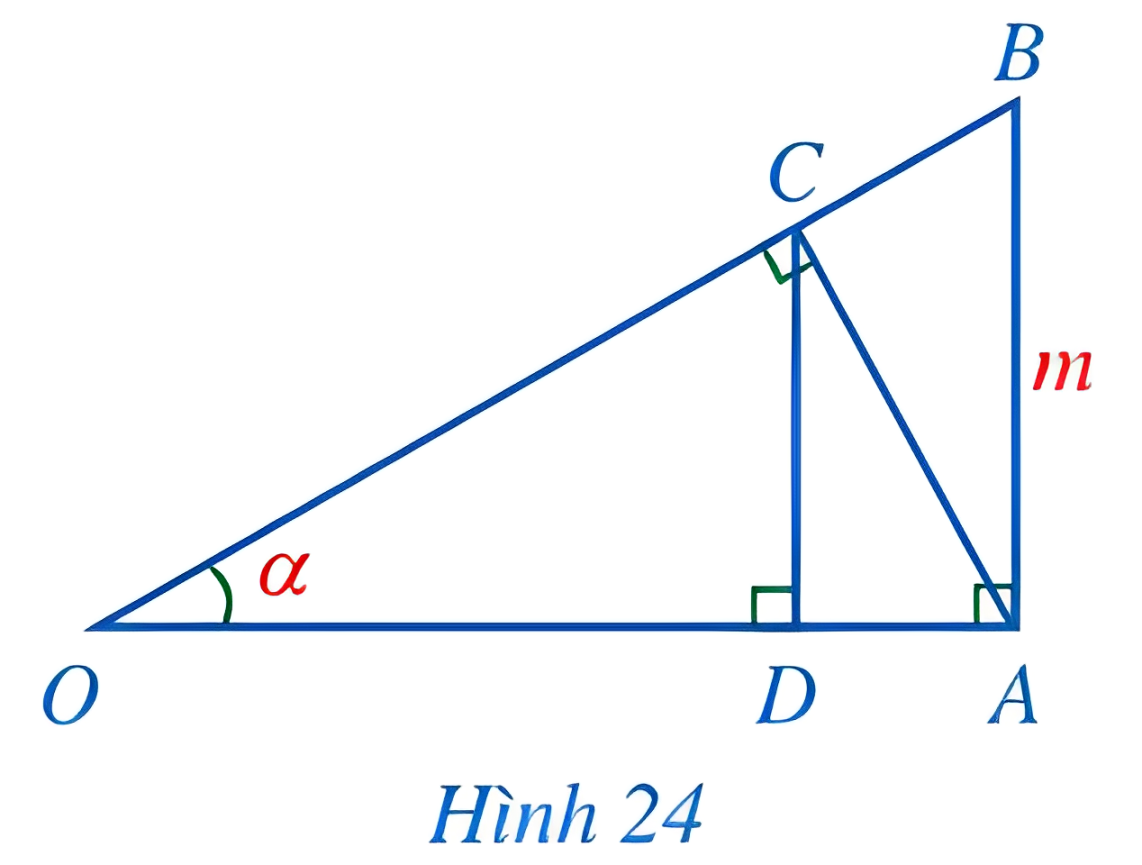 Giải:
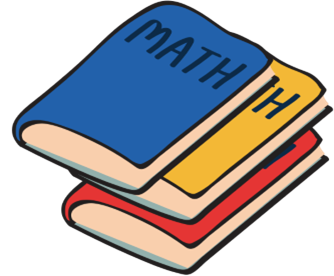 VẬN DỤNG
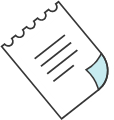 Giải:
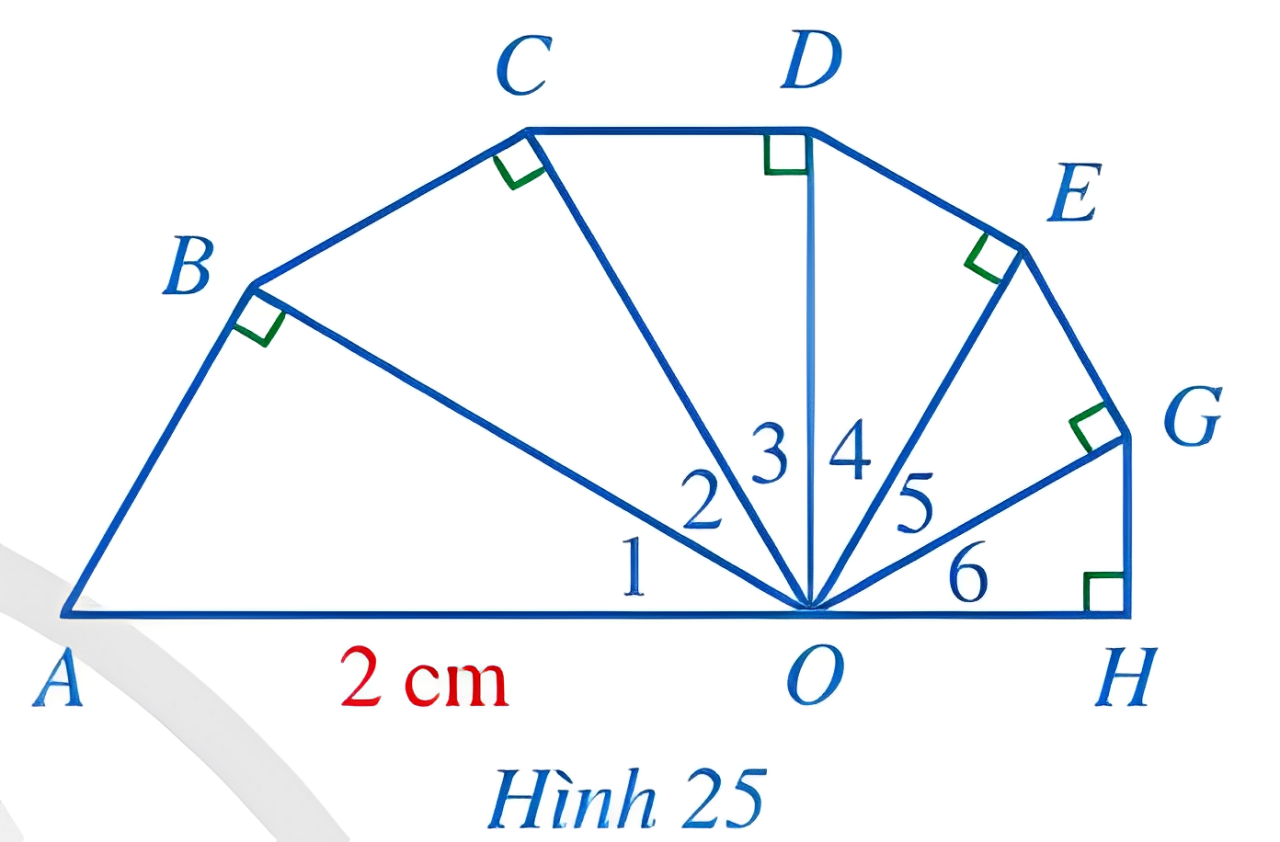 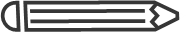 Giải:
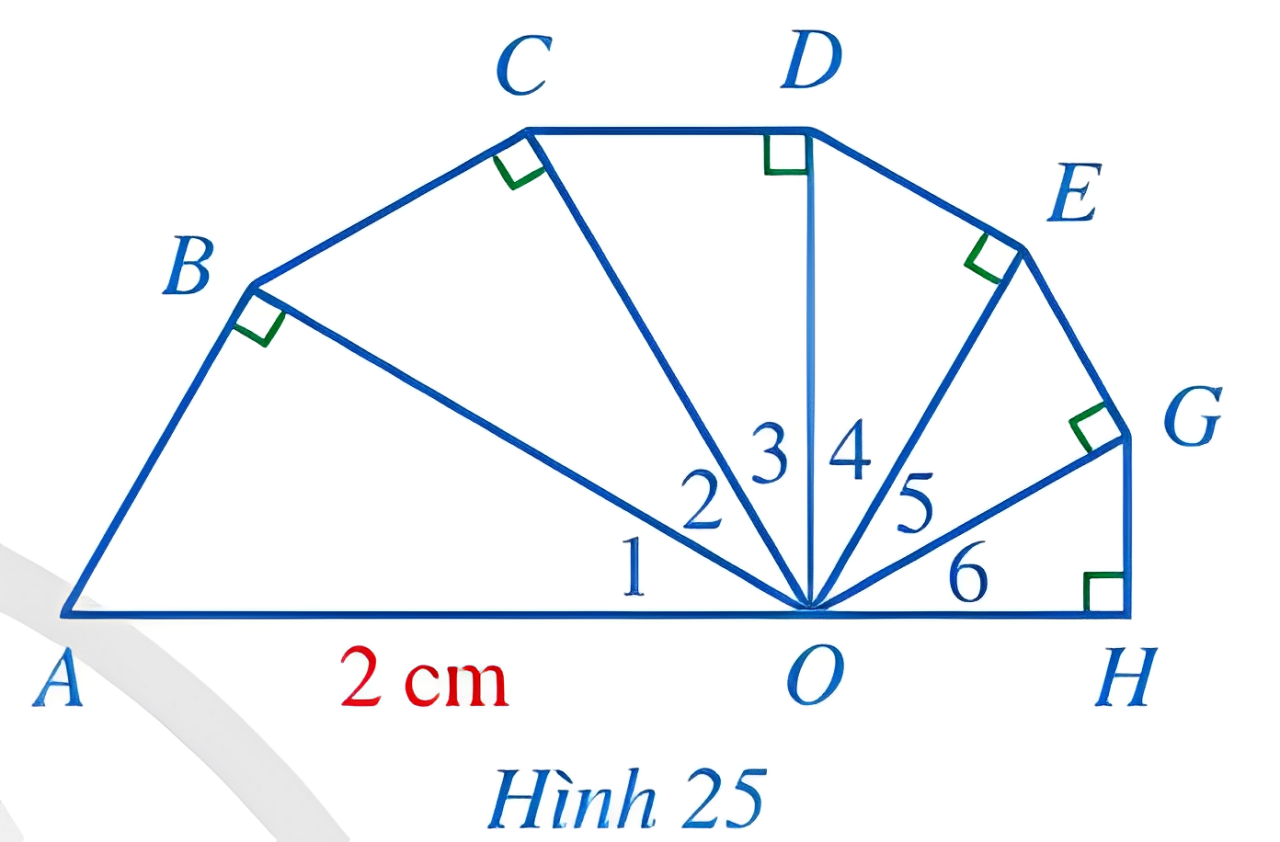 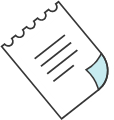 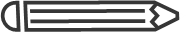 Giải:
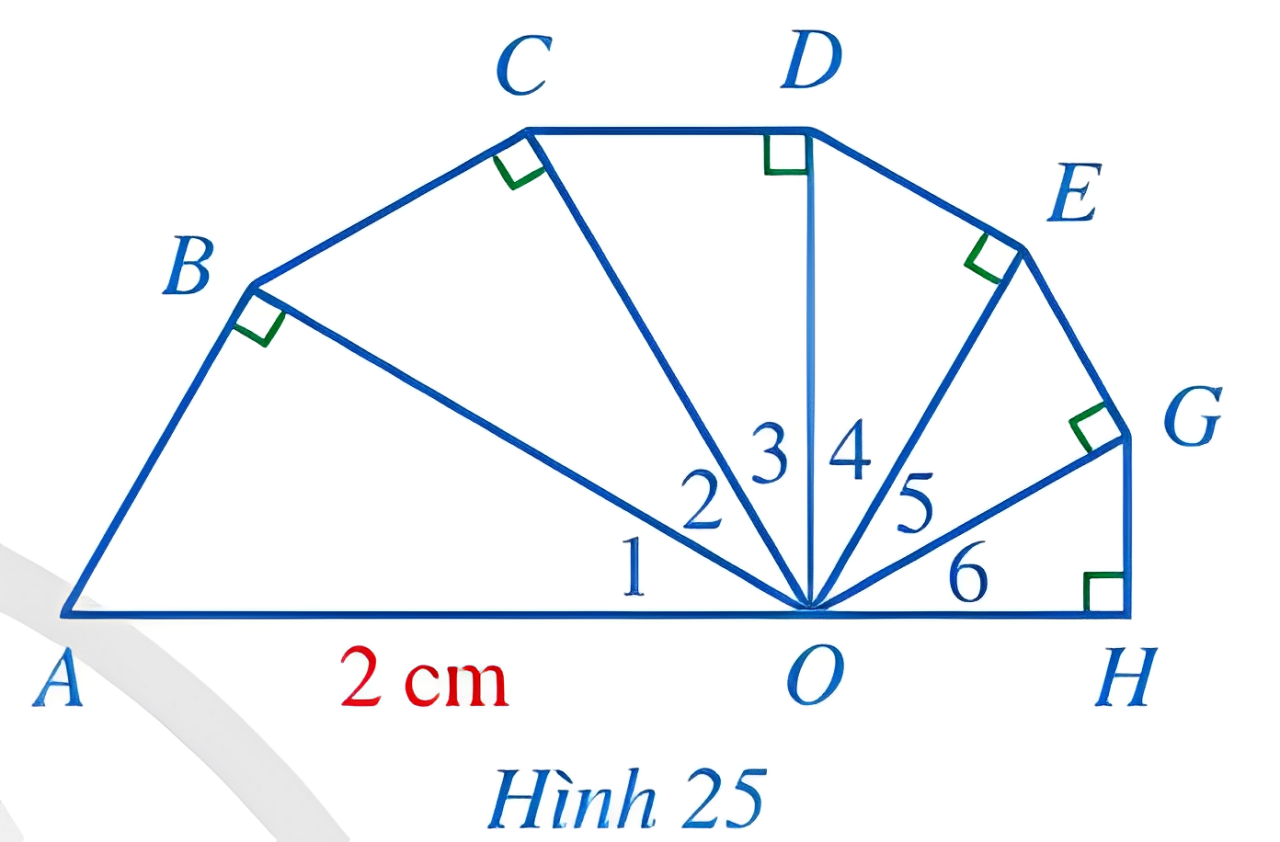 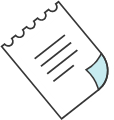 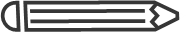 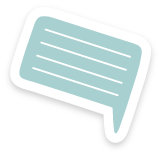 Bài tập 7 (SGK – tr87)
Giải
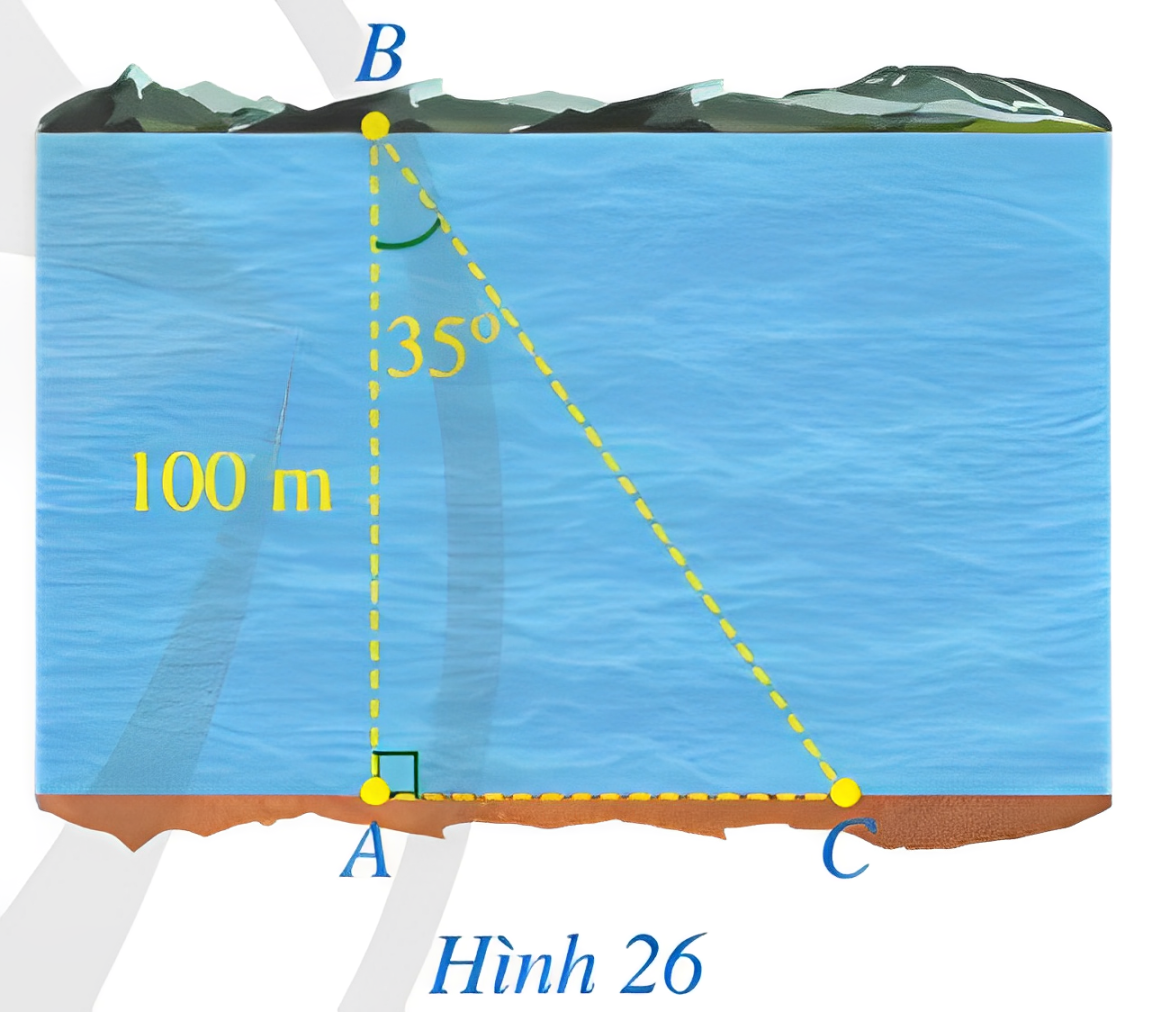 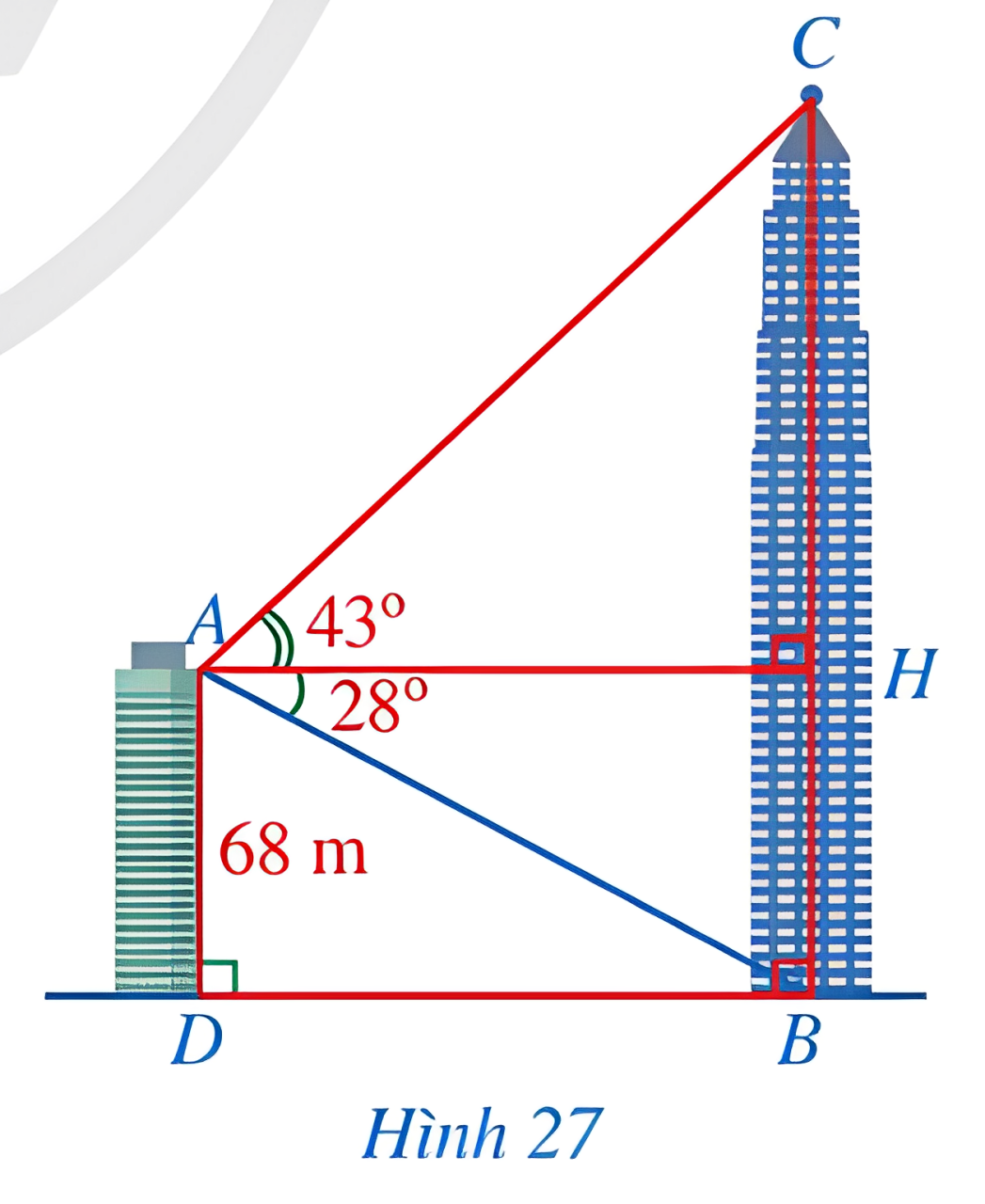 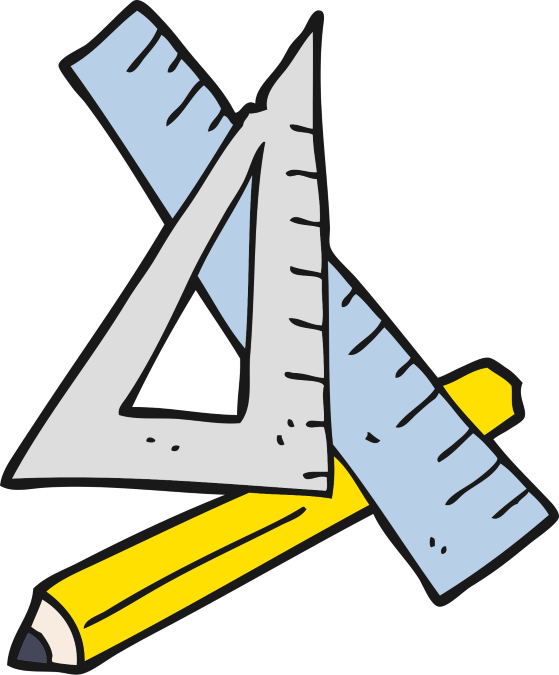 Giải:
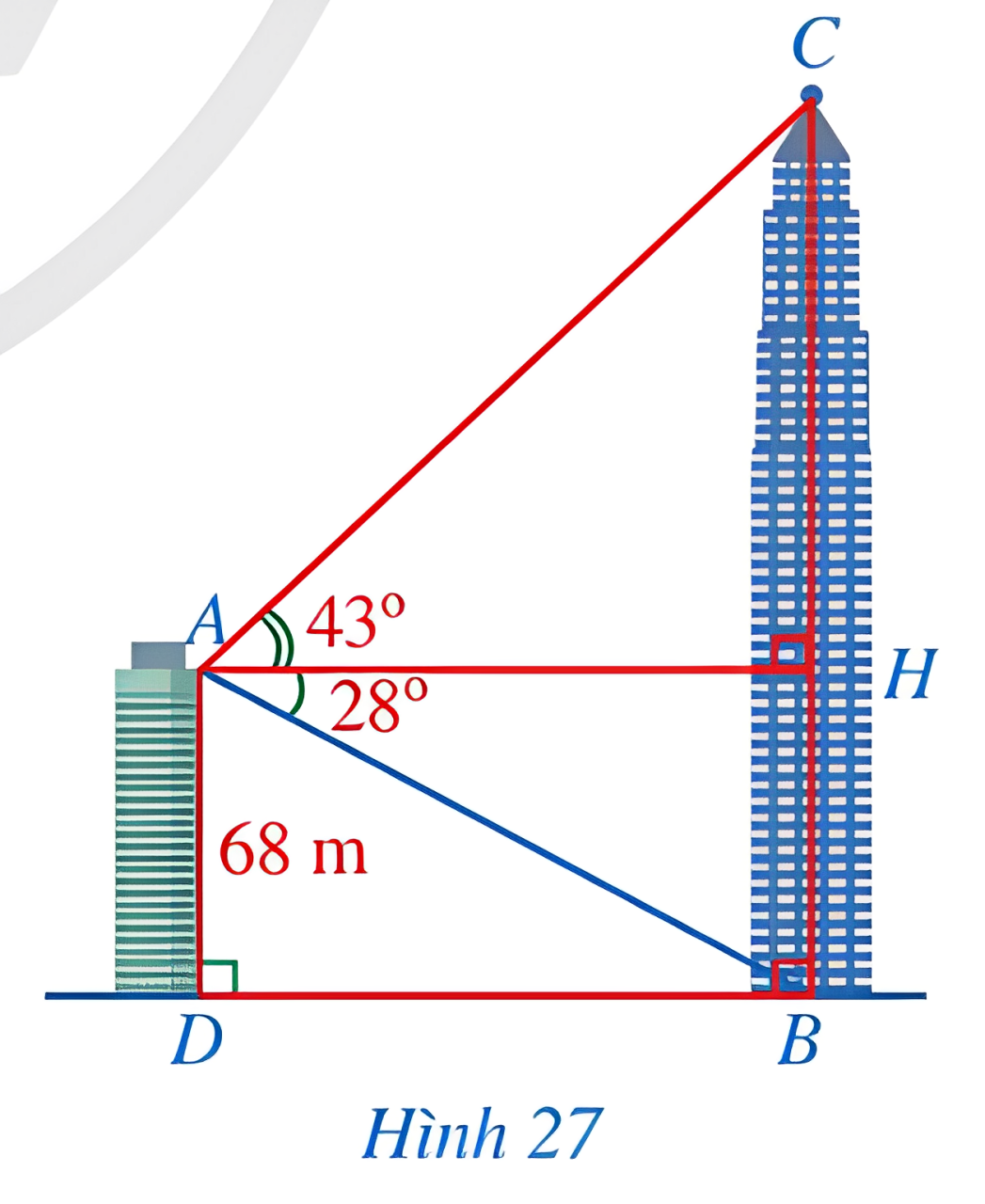 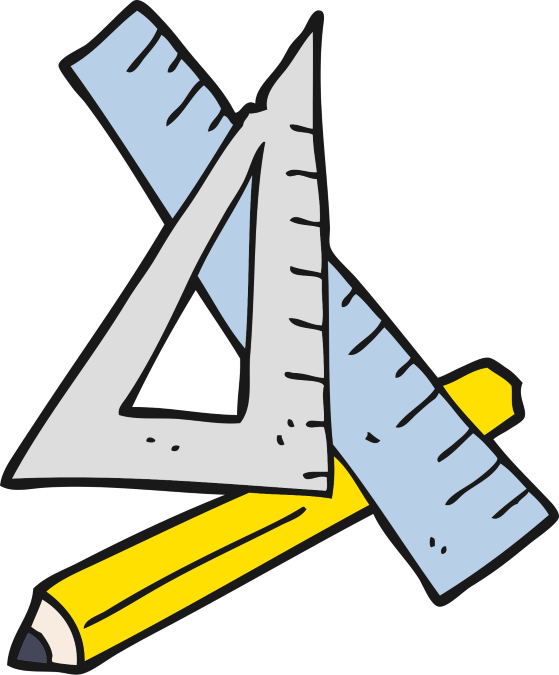 Giải:
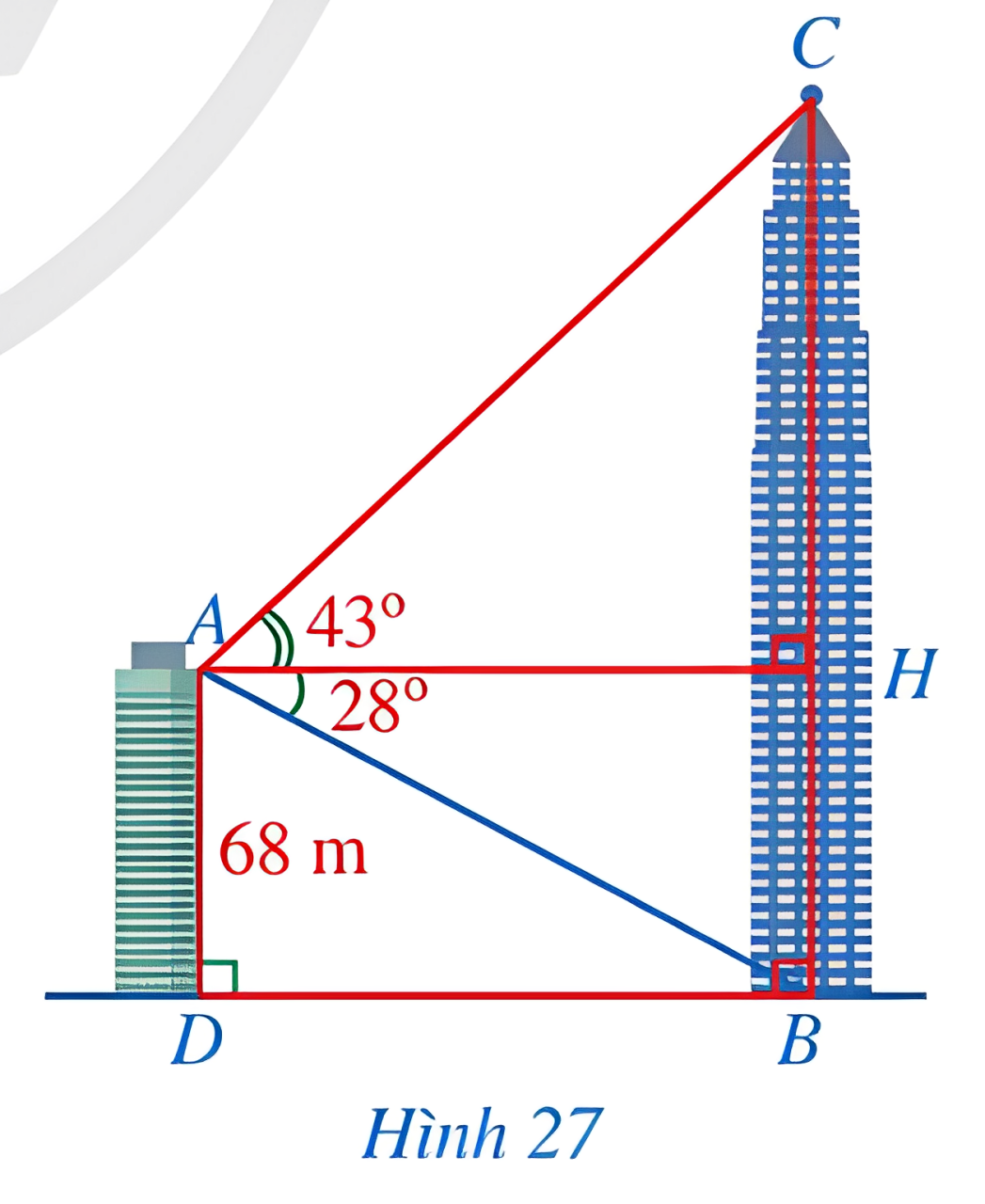 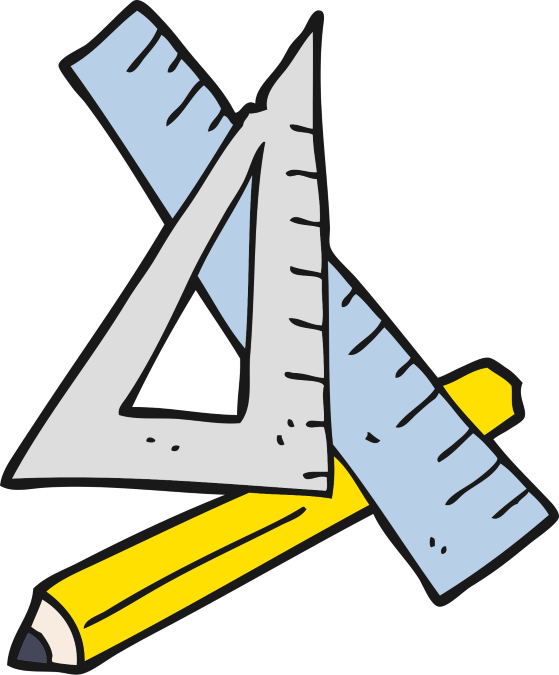 HƯỚNG DẪN VỀ NHÀ
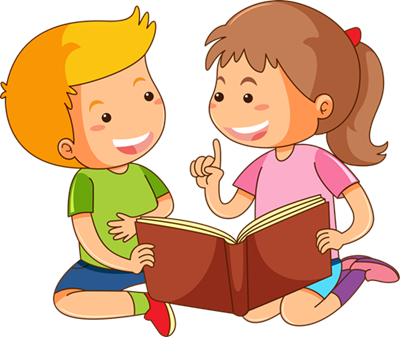 Chuẩn bị bài sau 
“Ứng dụng của tỉ số lượng giác của góc nhọn”.
Ghi nhớ 
kiến thức trong bài
Hoàn thành các bài tập trong SBT
CẢM ƠN CÁC EM 
ĐÃ THEO DÕI BÀI HỌC!
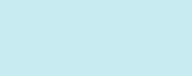